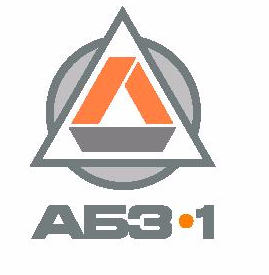 Опыт  группы компаний « АБЗ-1»
по приготовлению ПБВ и полимерасфальтобетонов

Зам. начальника лаборатории ОАО « АБЗ-1»
к.т.н. Майданова Наталья Васильевна 
30.03.2012 г.
1
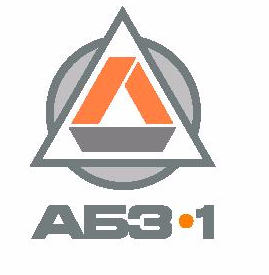 НЕФТЯНЫЕ БИТУМЫ в РФ
ПРОБЛЕМЫ:
Устаревшая нормативная база;
Недостаточное количество высококачественного сырья  для изготовления  дорожных битумов;
Более глубокая переработка нефти приводит к ухудшению качества основного битумного сырья (гудронов);
Выпускаемые  марки битумов нестабильны по качеству;
Корректировка свойств битумов  на АБЗ  неуправляема.
      
РЕШЕНИЯ:
Изменение  нормативных требований к дорожным битумам;
Увеличение доли производства дорожных битумов из тяжелой нефти (соответствующих требованиям международных стандартов и увеличивающимся нагрузкам);
Специализация отдельных НПЗ на дорожных битумах;
Строительство  битумных  терминалов по подобию NYNAS.
2
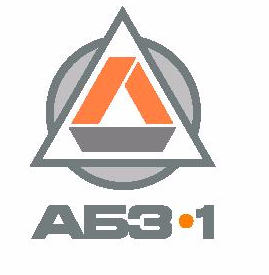 ПОЛИМЕРНО-БИТУМНЫЕ ВЯЖУЩИЕ

ПРОБЛЕМЫ:
Снижение долговечности покрытий вследствие повышения интенсивности движения и увеличения нагрузки на ось автомобиля;
Производимые в РФ битумы снижают срок службы дорожной одежды.

РЕШЕНИЯ:
Увеличение долговечности асфальтобетонов за счет применения износостойких минеральных материалов и битумов, модифицированных полимерами типа SBS (увеличение срока службы покрытий в 2-3 раза);
Улучшение свойств битумов, производимых в РФ (модификация)

ОСНОВНАЯ ЦЕЛЬ ВВЕДЕНИЯ ПОЛИМЕРА В БИТУМ:
 понижение температурной чувствительности вяжущего, т.е. увеличение устойчивости к пластическим деформациям летом и снижение хрупкости зимой;
придание вяжущему эластичности - способности к восстановлению первоначальных размеров и формы  после снятия нагрузки.

Опыт Европы использования ПБВ на SBS: 
2001 г.  - 7% произведенного вяжущего от общего количества применяемого 	битума
2011 г. – около 20%. 
Опыт РФ по факту 2011г. -  около  1%
3
СРЕДНЯЯ ГЛУБИНА КОЛЕИ 
(20 000 ПРОХОДОВ КОЛЕСА, EN 12697-22)
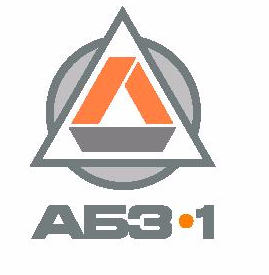 2
4
6
8
10
mm
ООО Лукойл –Ухтанефтепереработка») 
БДУ 70/100
4.3 mm
ОАО «Славнефть-ЯНОС», 
ЕВРО БВ 50/70
4.4 mm
БНД 60/90 ГОСТ 22245-90
9.6 mm
ПБВ 60, 3.5% SBS 
(ОАО «АБЗ-1»)
3 mm
ПБВ 60, 5% SBS 
(ОАО «АБЗ-1» )
1.6 mm
4
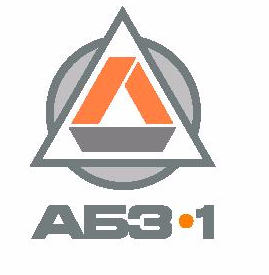 ИЗНОС  ПОКРЫТИЯ  ПРОЕЗЖЕЙ ЧАСТИ  ЭКСПЕРИМЕНТАЛЬНЫХ УЧАСТКОВ, см 
( ИНТЕНСИВНОСТЬ  - 65 000 АВТ/СУТ)
5
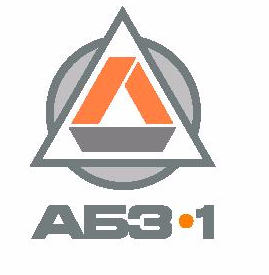 ЛИТЫЕ АСФАЛЬТОБЕТОНЫ
ПРОБЛЕМЫ:
Низкий срок службы (ниже нормативного) мостовых сооружений;
Низкий срок службы дорожных покрытий на мостах в РФ вследствие ;
Особенности работы мостовых конструкций (вибрация, частотная амплитуда);
Непригодности классических (уплотняемых) асфальтобетонов в качестве дорожных покрытий на мостах;
Применение устаревших конструктивных решений дорожных покрытий;
Отсутствие расчетных методик работы дорожных покрытий на мостах;
Отсутствие нормативной базы по современным материалам.
РЕШЕНИЯ:
Разработка новых ГОСТ Р на технические требования к литым асфальтобетонам и методикам испытаний ( введение в действие – май 2012 году);
Увеличение срока службы дорожных покрытий мостовых сооружений (повышение эластичности, трещиностойкости и водонепроницаемости) за счет применения литых полимерасфальтобетонов;
Увеличение масштабов применения литых асфальтобетонов на территории РФ.
6
Принципиальные особенности литых полимерасфальтобетонных материалов
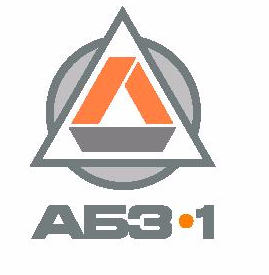 Высокая степень адгезии литого асфальтобетона к нижележащим слоям, их «спекание» при повышенной температуре укладки, в том числе, с материалами рулонной наплавляемой гидроизоляции
Абсолютная водонепроницаемость  слоев при отсутствии мигрирующей через толщу слоя влаги, что характерно для уплотняемых асфальтобетонов.
Высокая усталостная трещиностойкость (долговечность) при знакопеременных нагрузках в условиях широкого диапазона частот и амплитуд колебаний искусственных сооружений.
Способность демпфировать колебания.
Отсутствие эффекта коррозии материала, антибактериальная устойчивость, устойчивость к солям и экологичность.
Признанный во всем мире дорожно-строительный материал
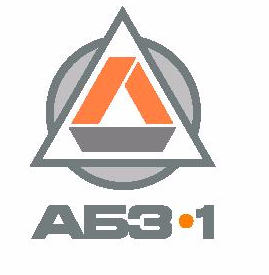 Динамика изменения объемов производства литого полимерасфальтобетона на ПБВ40
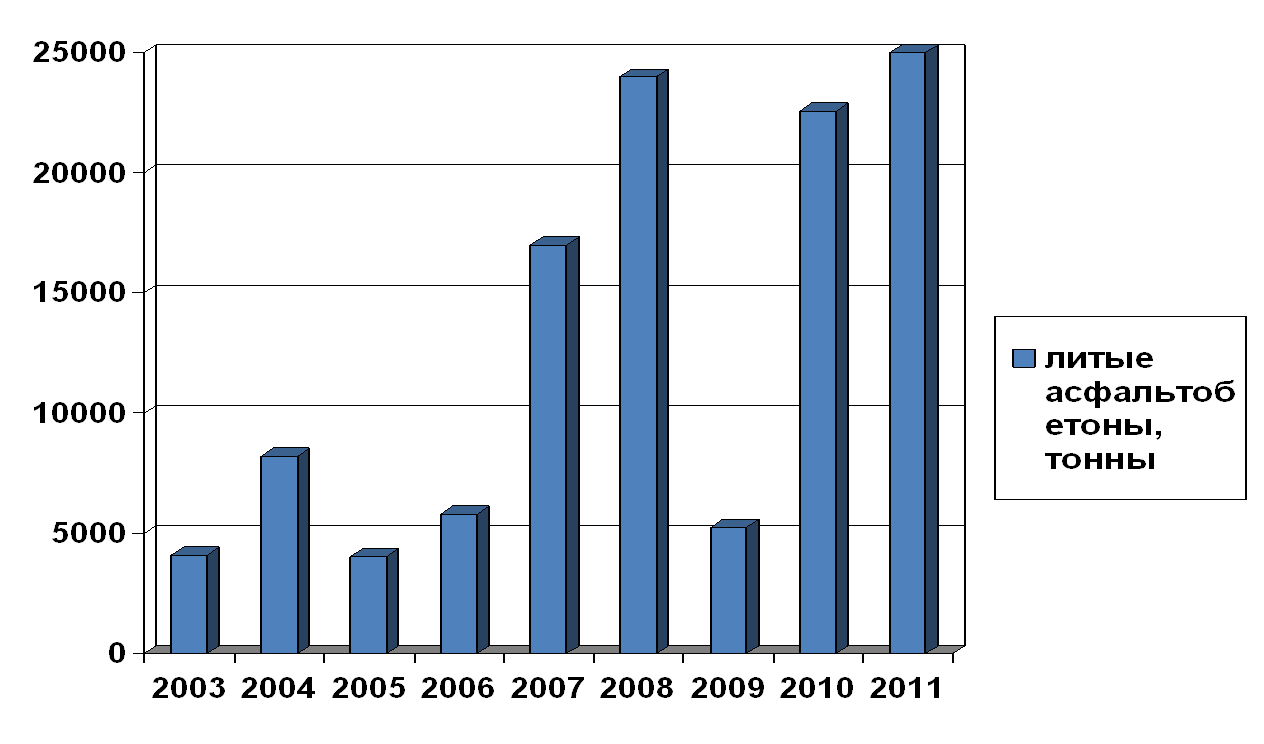 ЭФФЕКТИВНЫЕ , ТРЕБУЮЩИЕ ШИРОКОГО ПРИМЕНЕНИЯ
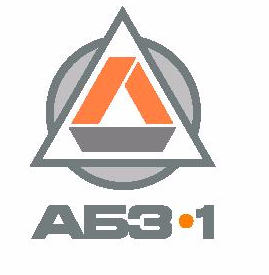 Проектирование асфальтобетонных покрытий дорог 1-2 категории по критериям прочности, ровности, надежности (ныне действующие нормативам  в РФ более 50 лет ) с учетом опыта  прогрессивных стран.
Сомодификация  СБС  ( природные воски и парафины, природные битумы, полимеры класса термопласты)

 2. Теплые асфальтобетоны (экология, экономия энергоресурсов, увеличение дальности возки асфальтобетона, продление строительного сезона)

 3. Холодная регенерация  ремонтируемого покрытия и холодный асфальтобетон для дорог 3- 4 технической категории;

4.  Герметизирующая  битумно-полимерная лента  (отечественного производства)-  при устройстве верхнего слоя покрытия (герметизация холодного шва в дорожных покрытиях);
9
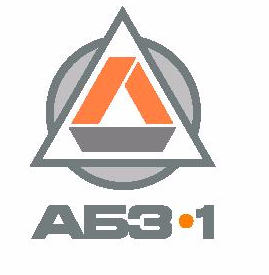 ЗАКЛЮЧЕНИЕ
Учитывая изложенное выше, считаем, что появление ориентированных на дорожную отрасль региональных специализированных предприятий по производству дорожных битумов, полимерно-битумных вяжущих, модифицирующих добавок, создание дорожных лабораторных исследовательских центров, оснащенных современным оборудованием, пересмотр нормативной документации с учетом регионального зонирования, а также управляемый контроль со стороны Заказчика позволят повысить долю дорожных покрытий с повышенными эксплуатационными характеристиками и увеличить межремонтные сроки дорожных конструкций до 12 лет, с целью выполнения поручения Президента РФ Медведева Д.А от 10.08 11 г. № Пр- 2302  « О реализации комплекса мер, направленных на увеличение до 12 лет межремонтного срока эксплуатации дорог с усовершенствованным типом покрытия»

СПАСИБО!
10